July 2023
LB274 CR for CID7-21-114
Date: 2023-07-12
Authors:
Slide 1
Okan Mutgan, Nokia
July 2023
Abstract
802.11bh D1.0 defines IRM solution.
Basically, IRM is a non-AP STA generated identifiable MAC Address.
There are several CIDs on “IRM collision/conflict”, that is, more than one STA chooses the same IRM.
This document proposes a mechanism to avoid IRM collision/conflict.
Slide 2
Okan Mutgan, Nokia
July 2023
IRM Recap
IRM IE and IRM KDE
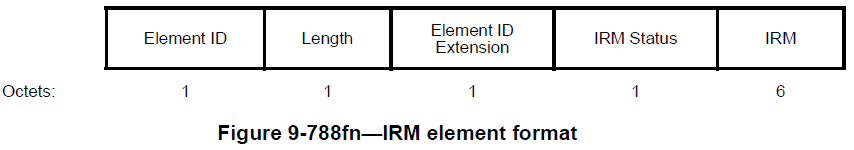 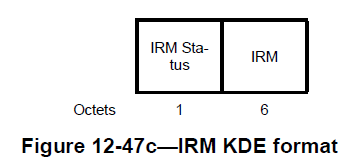 0: Not recognized 
1: Recognized
Slide 3
Okan Mutgan, Nokia
July 2023
IRM Recap
For FILS,In initial connection,STA generates IRM and sends (informs) this IRM to AP (ESS) in IRM field of IRM IE in Association Reqin next connection(s), STA uses IRM (e.g. IRM1) in Association Req MAC Header(optionally sends IRM IE in Association Req if it wants to use another IRM –e.g. IRM2- in another connection)AP sends feedback (recognized/not recognized) to STA in IRM Status Field of IRM IE in Association Resp
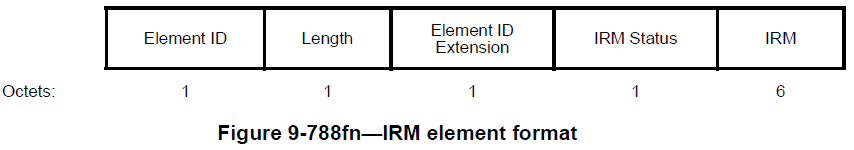 e.g. IRM1
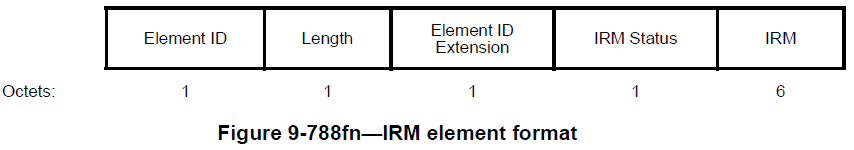 e.g. recognized
Slide 4
Okan Mutgan, Nokia
July 2023
IRM Recap
For PASN,In initial connection,STA generates IRM and sends (informs) this IRM to AP (ESS) in IRM field of IRM IE in third PASN framein next connection(s), STA uses IRM (e.g. IRM1) in first/second/third PASN frame MAC Header(STA optionally sends IRM IE in third PASN frame if it wants to use another IRM –e.g. IRM2- in another connection)No Feedback (recognized/not recognized) is defined for PASN
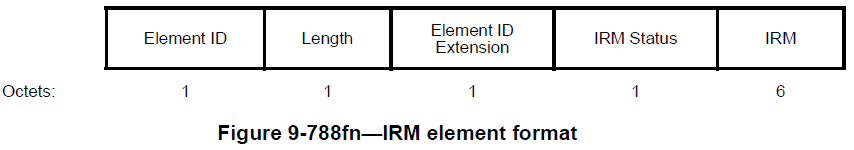 e.g. IRM1
Slide 5
Okan Mutgan, Nokia
July 2023
IRM Recap
For not FILS or not PASN,In initial connection,STA generates IRM and sends (informs) this IRM to AP (ESS) in IRM field of IRM KDE in 4W HS M4in next connection(s), STA uses IRM (e.g. IRM1) likely in 4W HS1/2/3 MAC HeaderAP sends feedback (recognized/not recognized) to STA in IRM Status field of IRM KDE in 4W HS M3(STA optionally sends IRM IE in 4W HS M4 if it wants to use another IRM –e.g. IRM2- in another connection)
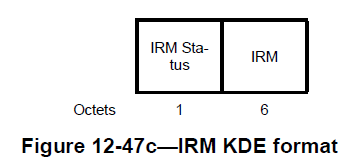 e.g. IRM1
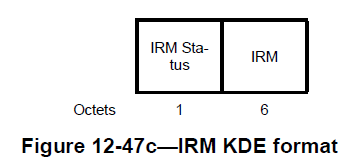 e.g. recognized
Slide 6
Okan Mutgan, Nokia
July 2023
What’s the problem?
As mentioned, more than one STA can choose the same IRM -> IRM collision/conflict
Slide 7
Okan Mutgan, Nokia
July 2023
How to avoid IRM collision?
Approach 1: IRM Element defines IRM Status only for not recognized (0) and recognized (1). Also define (2) IRM duplicate.




“IRM duplicate” shall be signalled from AP after STA generates and sends (informs) the IRM to AP (ESS). This
0: Not recognized 
1: Recognized
2: IRM duplicate
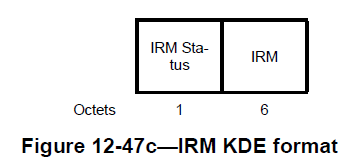 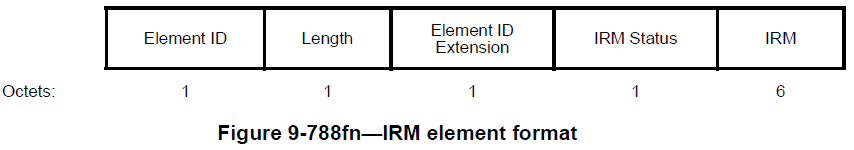 Slide 8
Okan Mutgan, Nokia
July 2023
How to avoid IRM collision?
Approach 2: Define a reason code in de-authentication/dis-association frame to indicate IRM Duplicate. 

“IRM duplicate” shall be signalled from AP after STA generates and sends (informs) the IRM to AP (ESS).
Slide 9
Okan Mutgan, Nokia
July 2023
Which approach is more suitable?
In IRM, STA sends (informs) the IRM to the AP in,
For FILS, Association Request
For PASN, third PASN frame
For not FILS or not PASN, 4-way Handshake Msg4
-> “IRM duplicate” should be signalled from AP after these frames.
Therefore, a reason code with IRM duplicate in de-authentication/dis-association frame would be a better choice (because there is almost no appropriate frame to use IRM status field)
When AP sends this reason code to STA, STA realizes that its IRM is duplicate. So, STA generates and comes with another (hopefully not duplicate) IRM. If STA does not know the reason, it might try the same duplicate IRM again and again, and never move on.
Slide 10
Okan Mutgan, Nokia
July 2023
Further Discussion
Some cases to consider:
1 – STA A comes in with MAC A and provides IRM B (for next time)
STA A goes or stays
2 – STA X comes in with MAC X and provides IRM B for next time.
That’s a duplicate which the AP can recognize. 
[AP sends to STA: de-authentication/dis-association frame with a reason code = IRM duplicate]
[STA comes in with IRM C –not a duplicate- and proceeds]

3 – STA A comes in with MAC A and provides IRM B (for next time)
STA A goes away
4 – STA X comes in with MAC B (picked at random or first time IRM associate)
AP does not know, thinks it’s STA A.  Can’t see how to recognize that.
This case needs further discussion.
Slide 11
Okan Mutgan, Nokia
July 2023
Straw Poll
To avoid IRM collision, I support
Approach 1: Using IRM Status field = IRM Duplicate
Approach 2: Using de-authentication/dis-association frame with reason code=IRM Duplicate. 
Neither
Slide 12
Okan Mutgan, Nokia